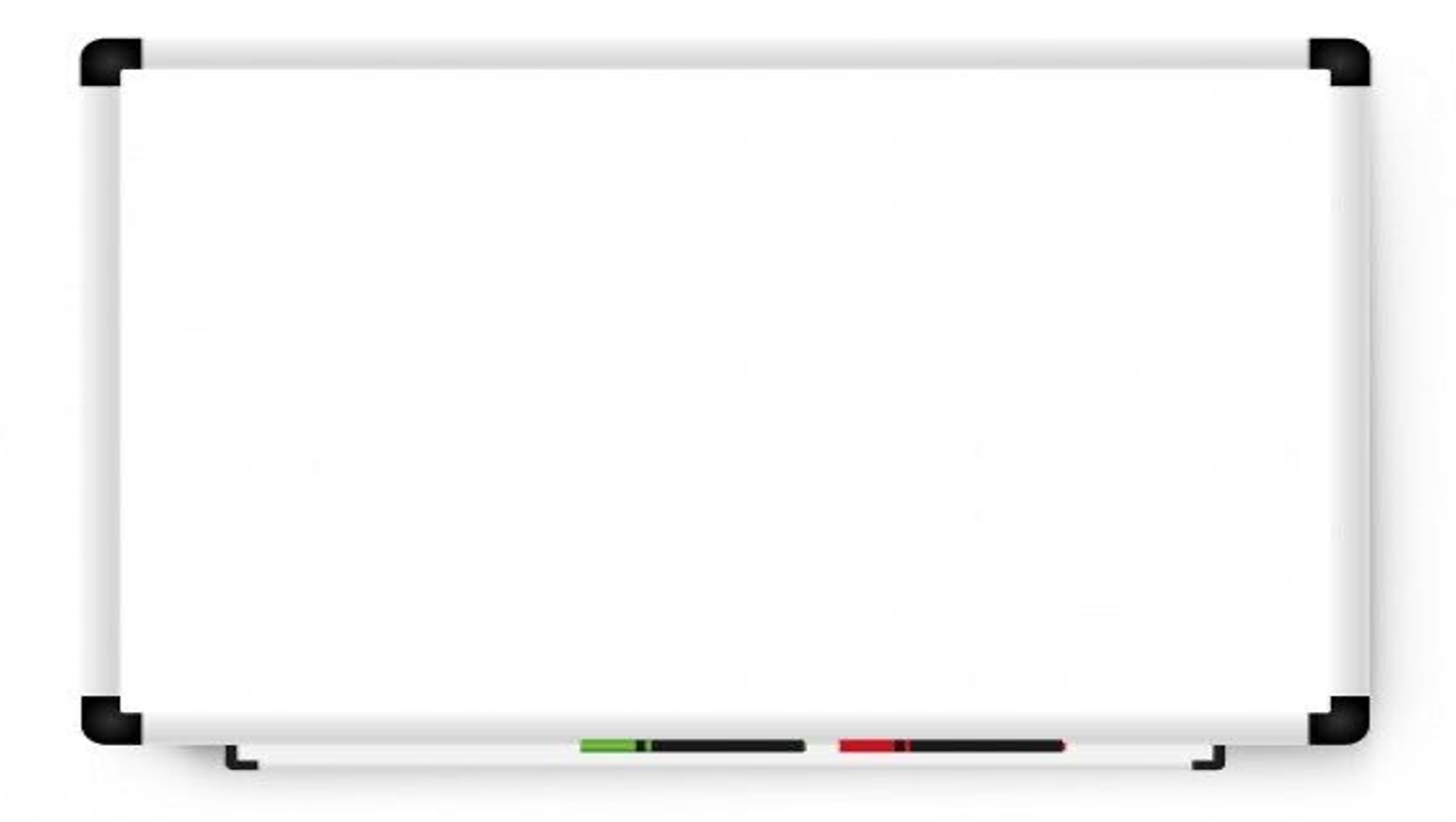 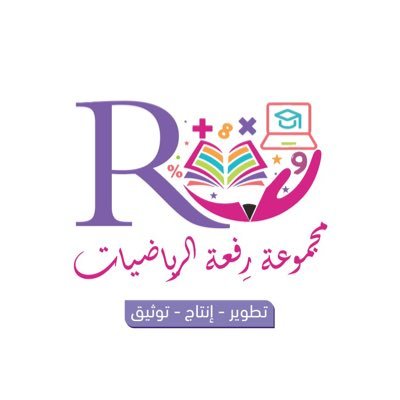 2 - 1
 خصائص الجمع
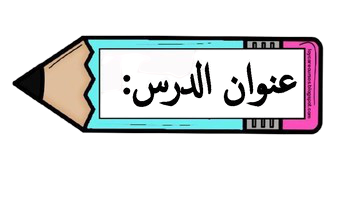 أ.أحـمـد الأحـمـدي  @ahmad9963
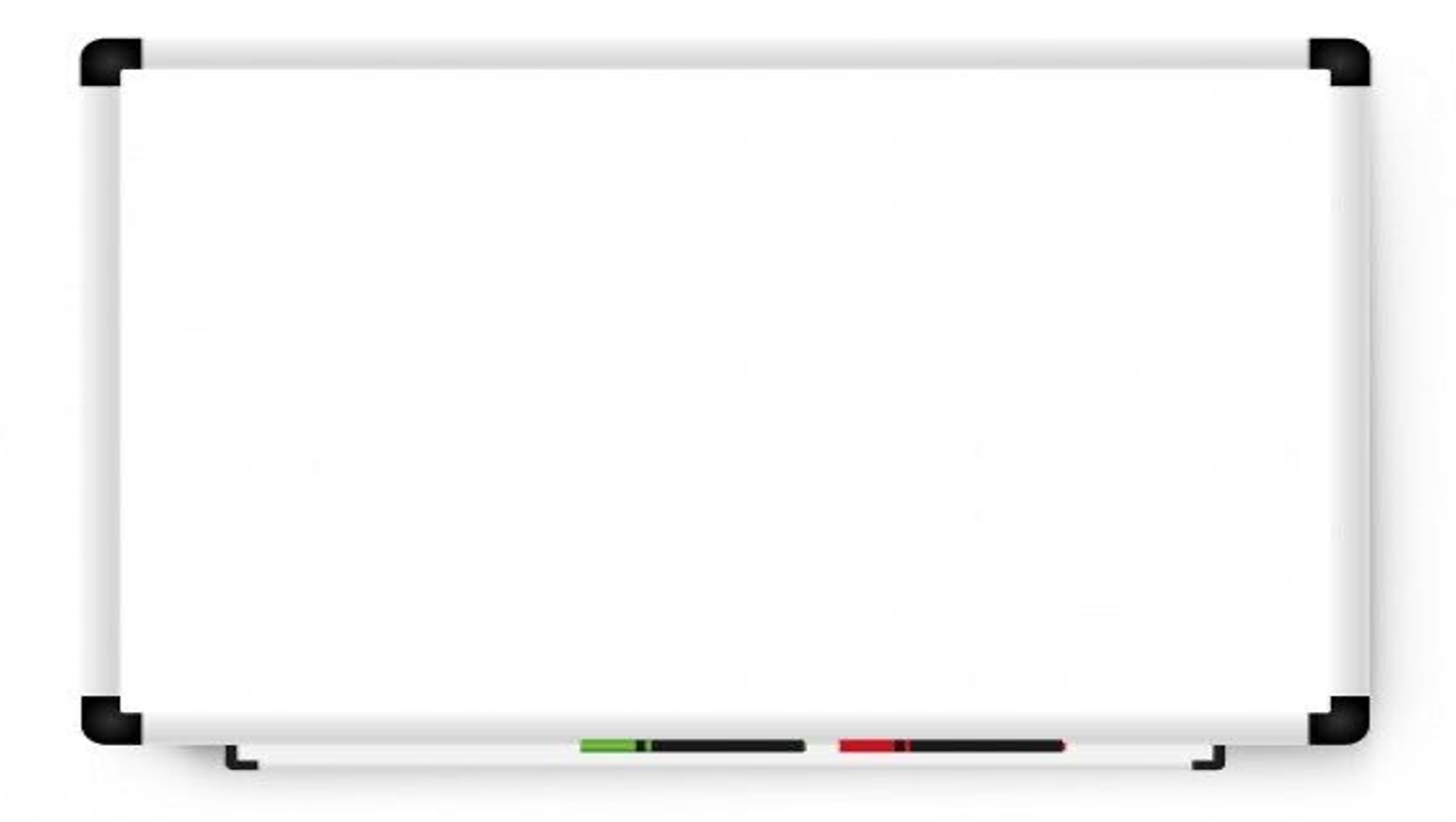 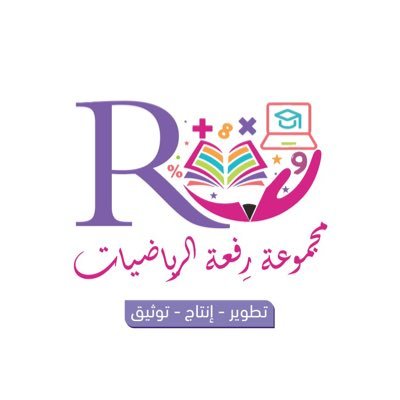 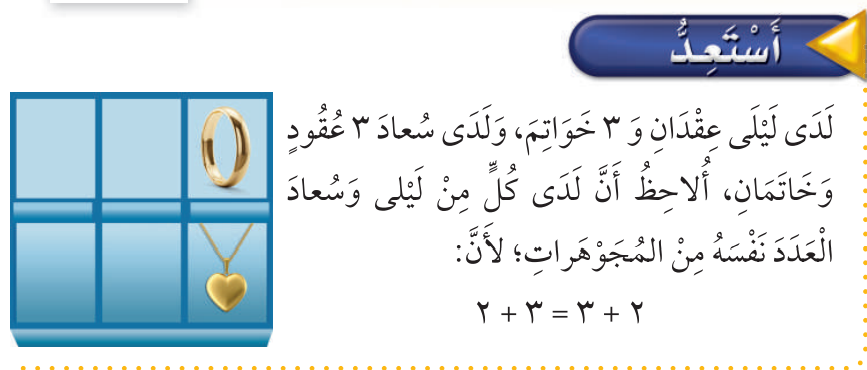 فكرة الدرس

أستعمل خصائص الجمع لأجمع

المفردات
 خاصية الإبدال
خاصية العنصر المحايد
خاصية التجميع
أ.أحـمـد الأحـمـدي  @ahmad9963
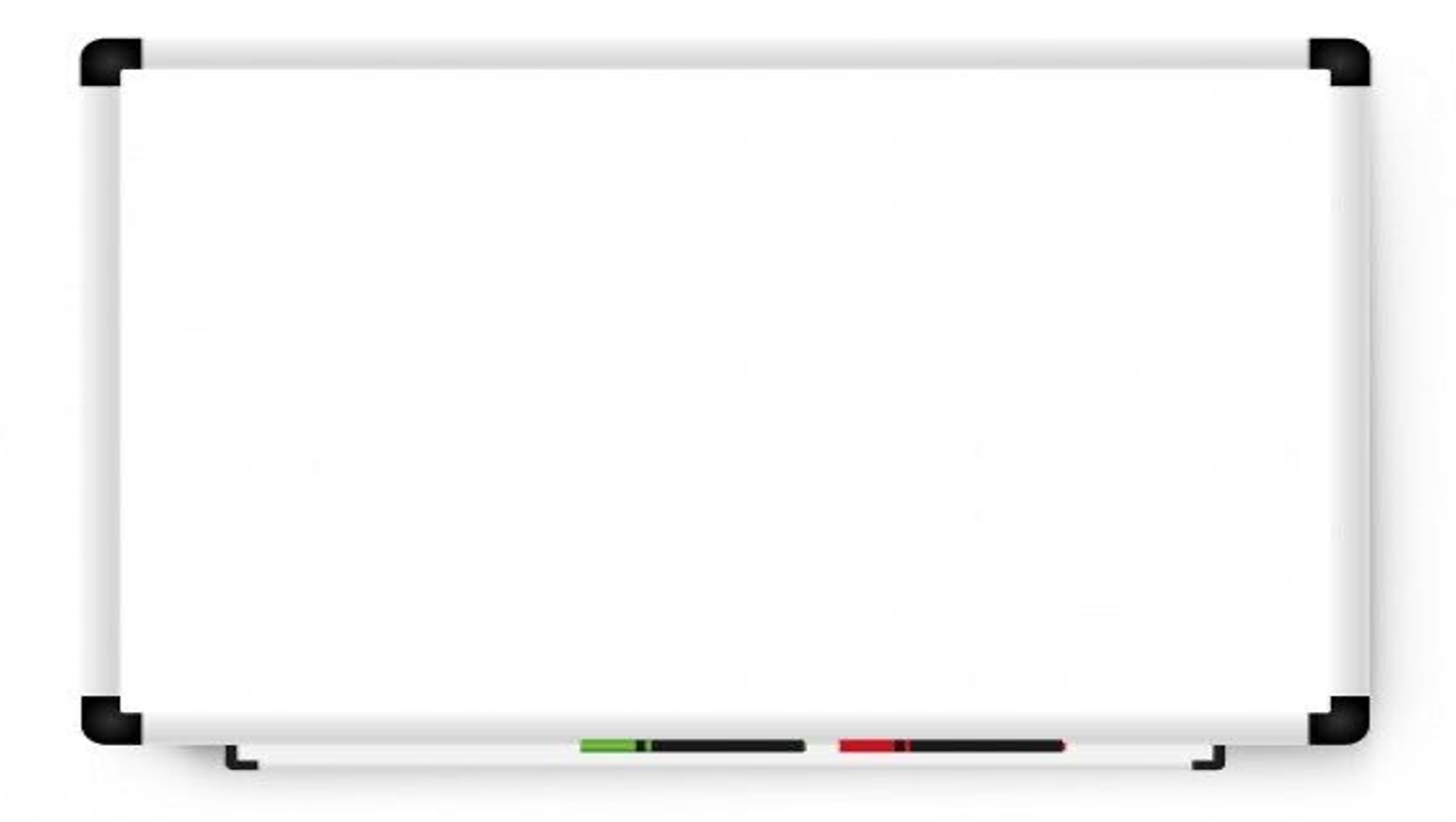 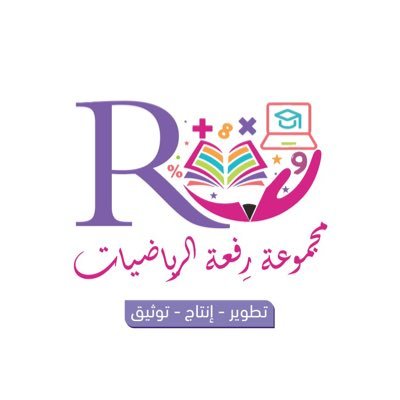 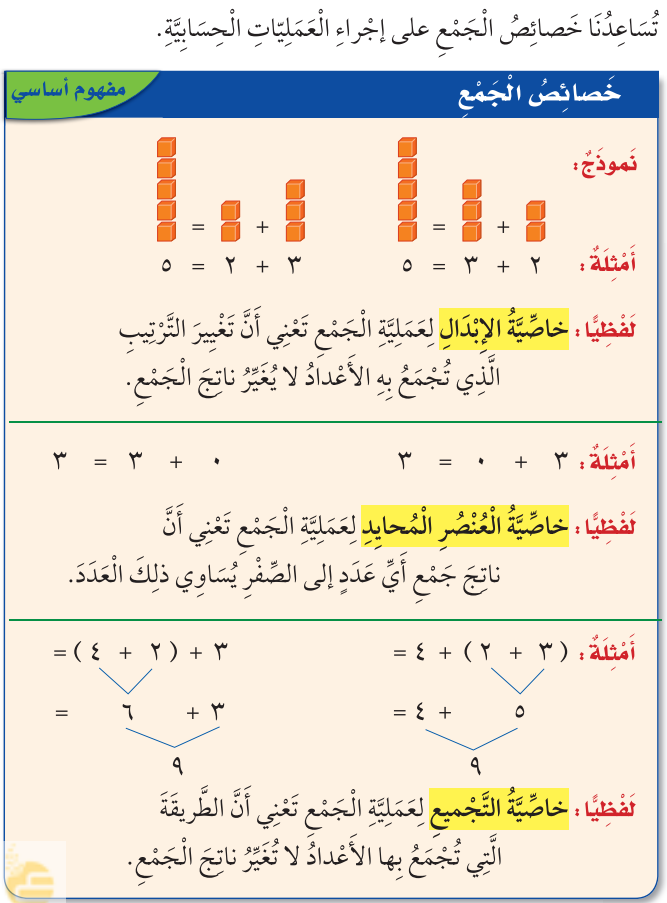 أ.أحـمـد الأحـمـدي  @ahmad9963
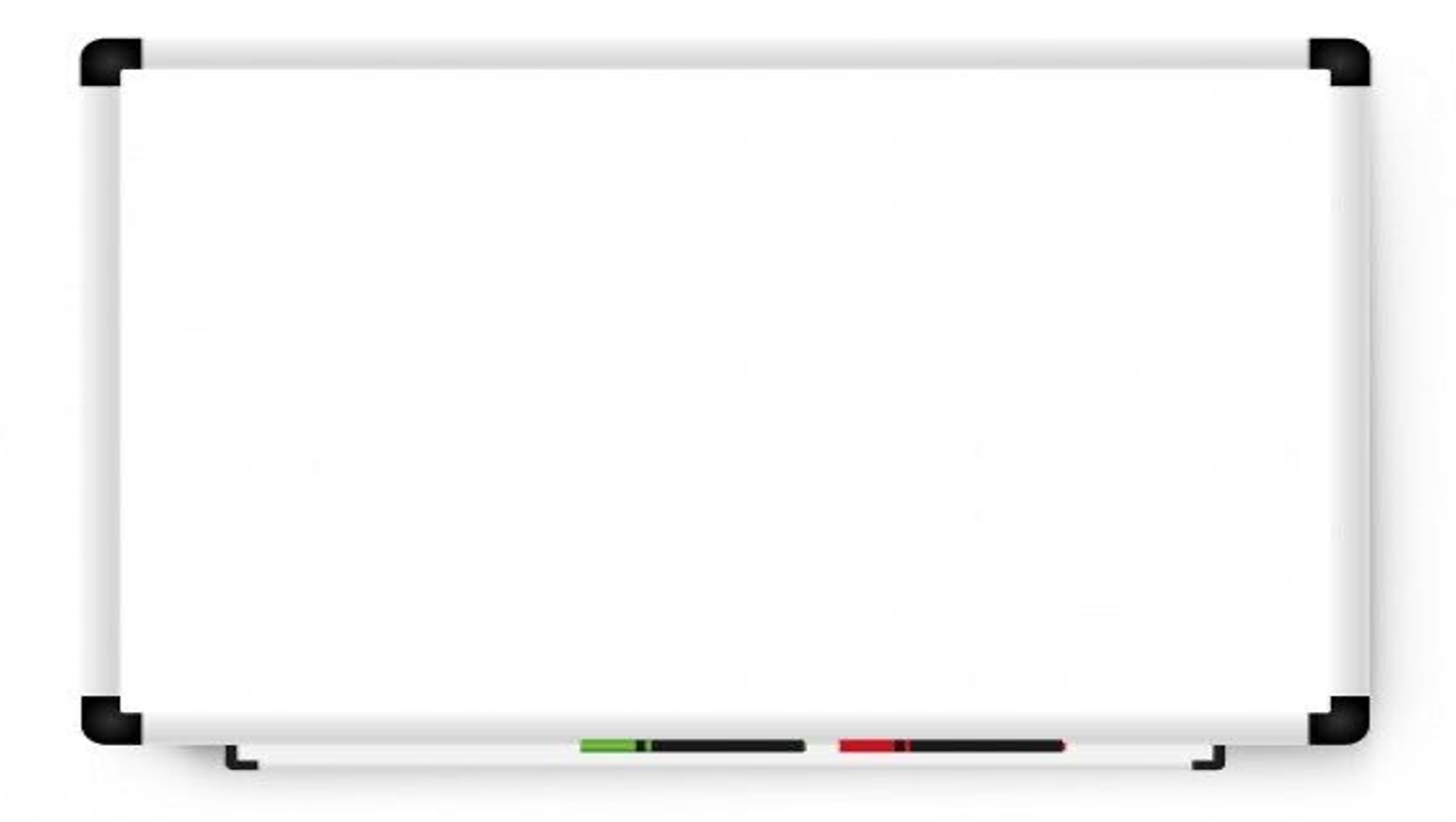 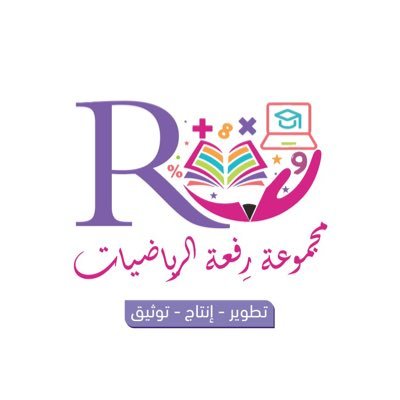 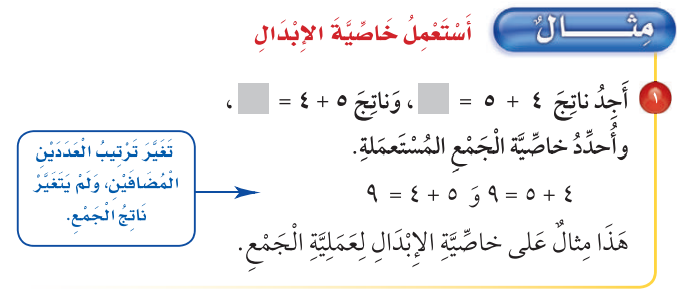 أ.أحـمـد الأحـمـدي  @ahmad9963
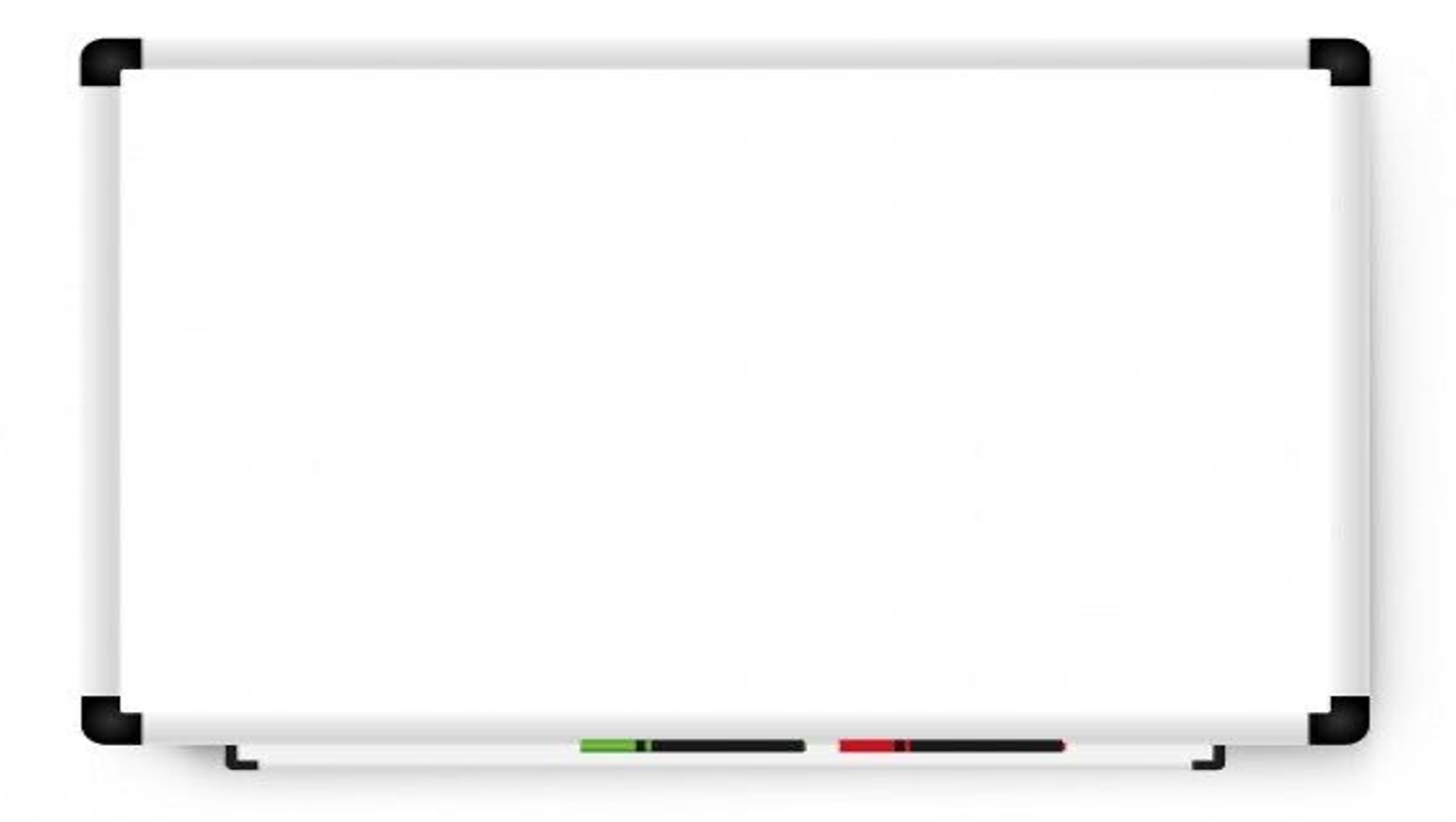 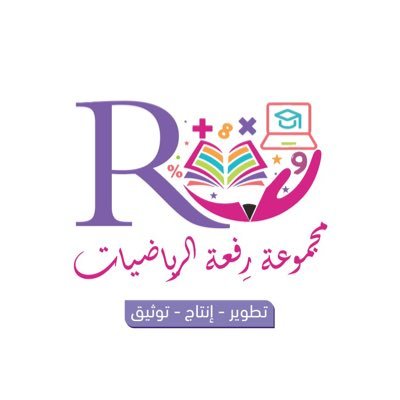 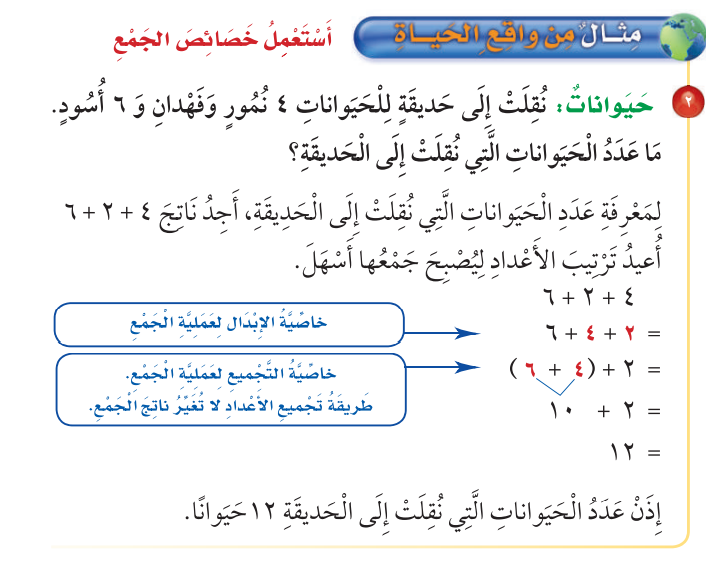 أ.أحـمـد الأحـمـدي  @ahmad9963
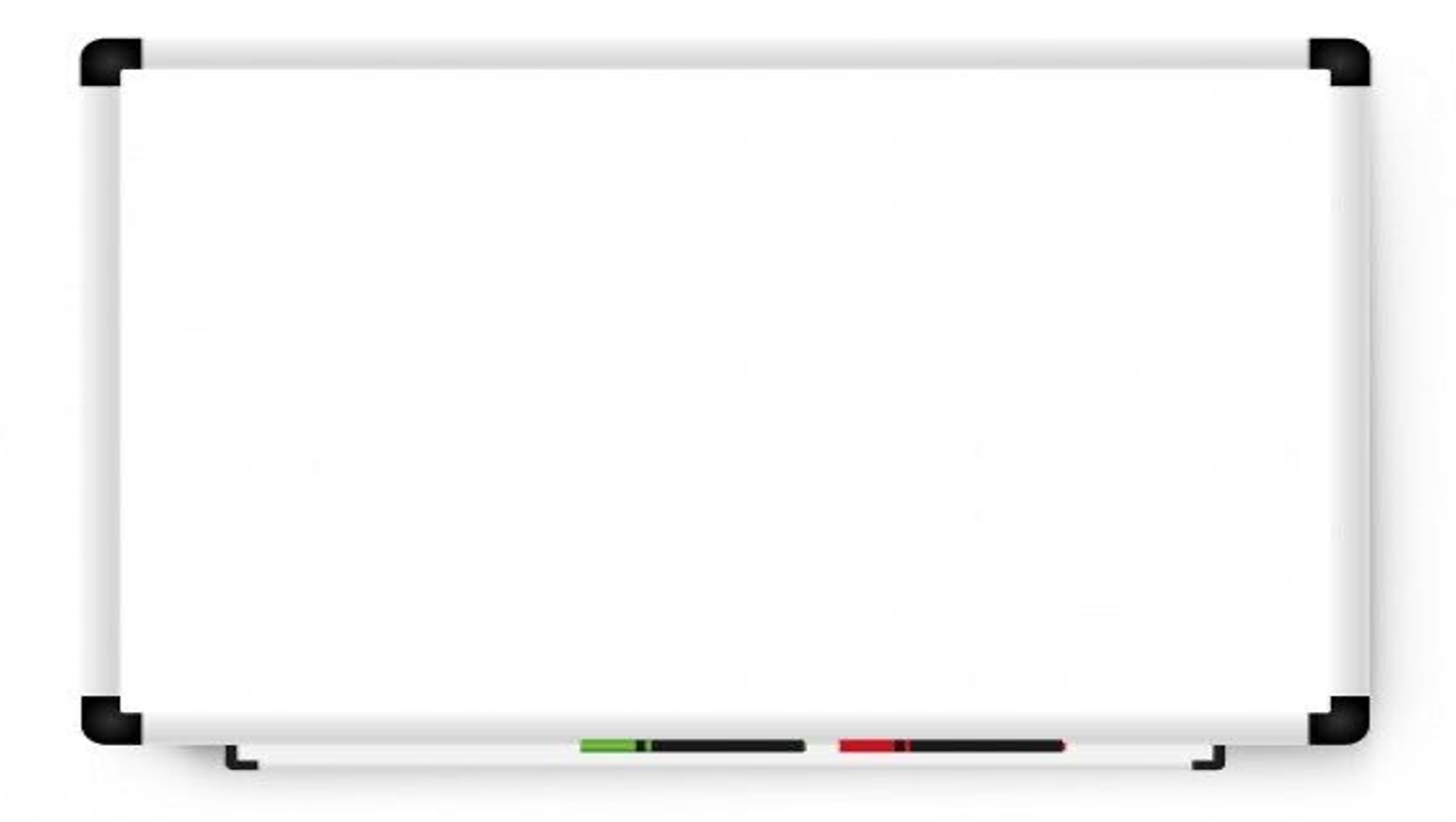 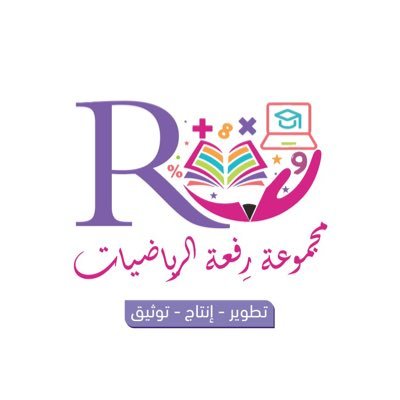 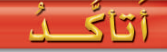 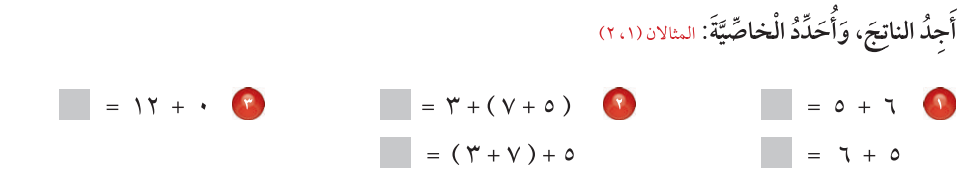 أ.أحـمـد الأحـمـدي  @ahmad9963
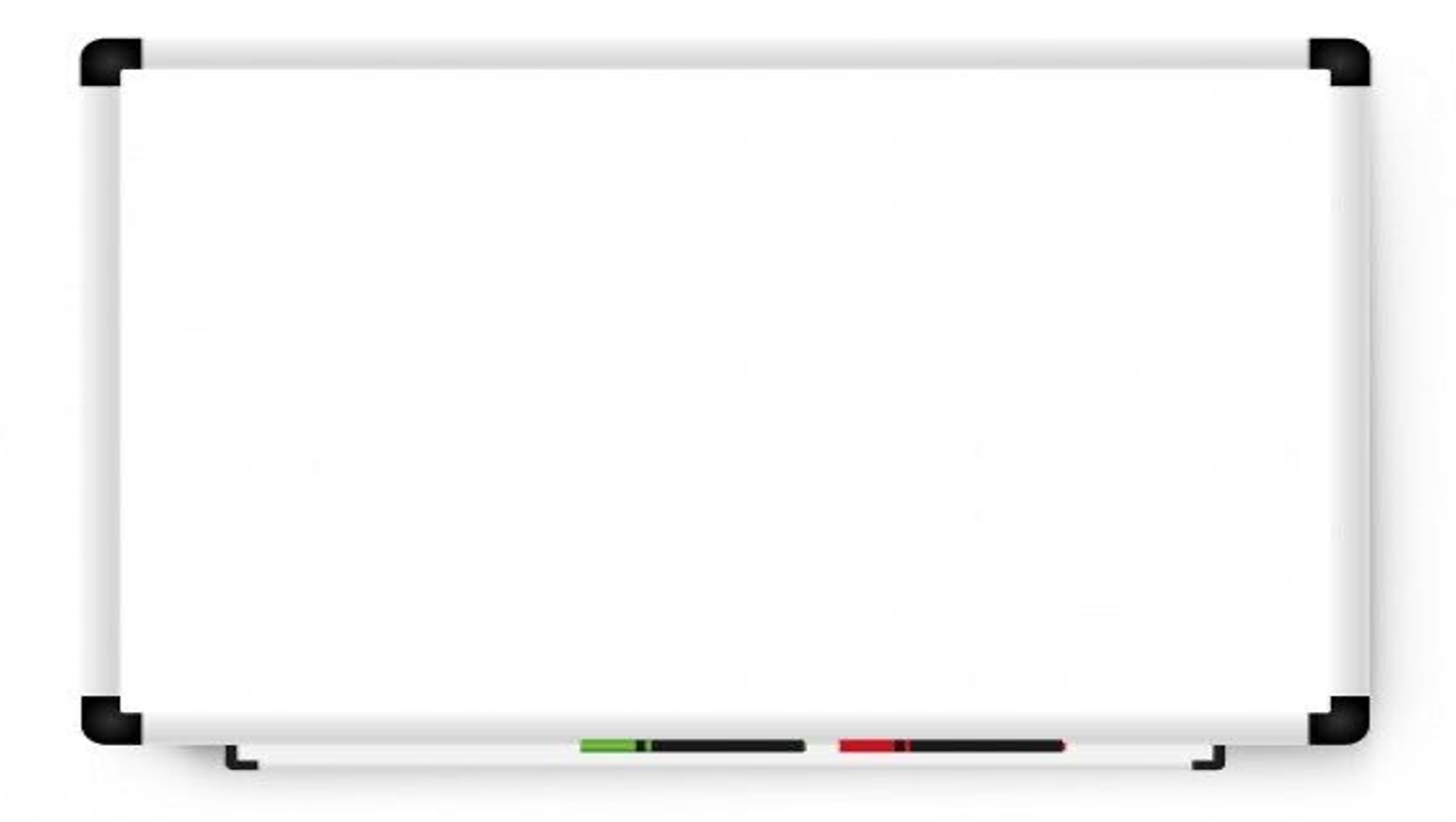 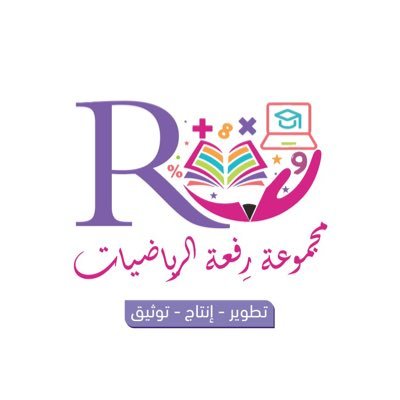 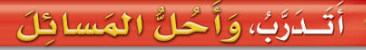 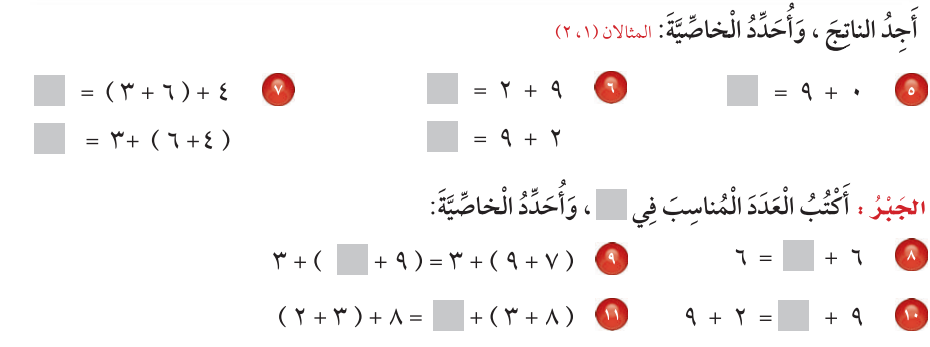 أ.أحـمـد الأحـمـدي  @ahmad9963
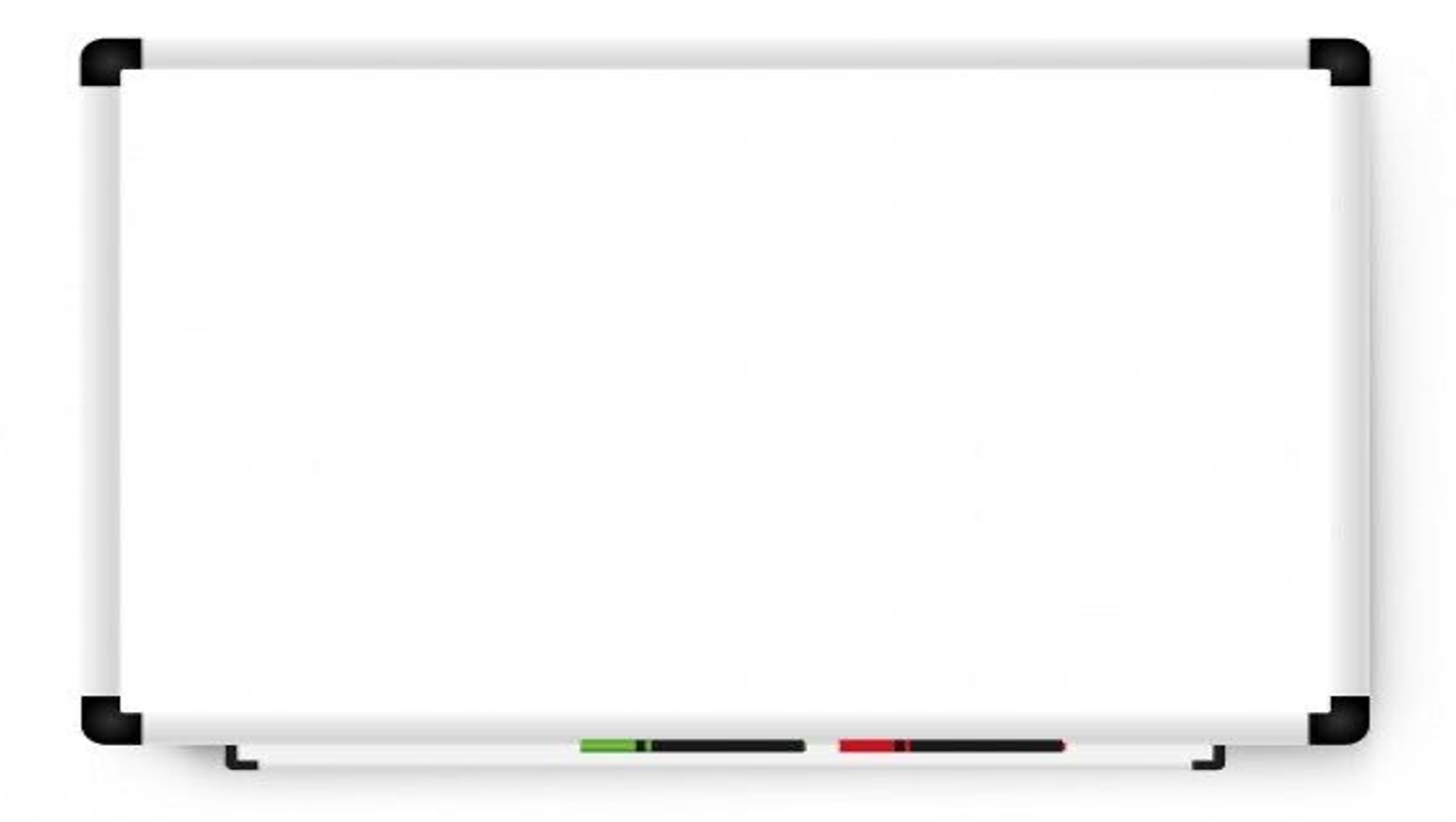 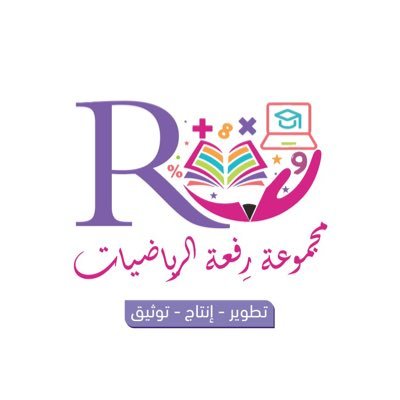 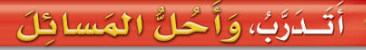 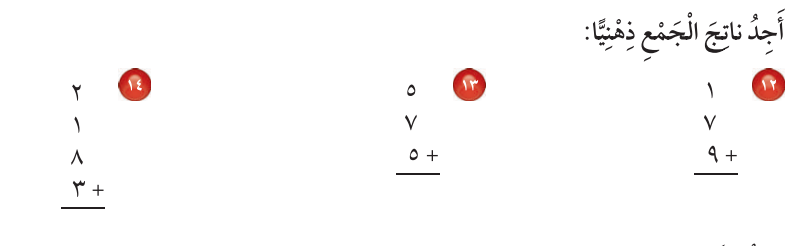 أ.أحـمـد الأحـمـدي  @ahmad9963
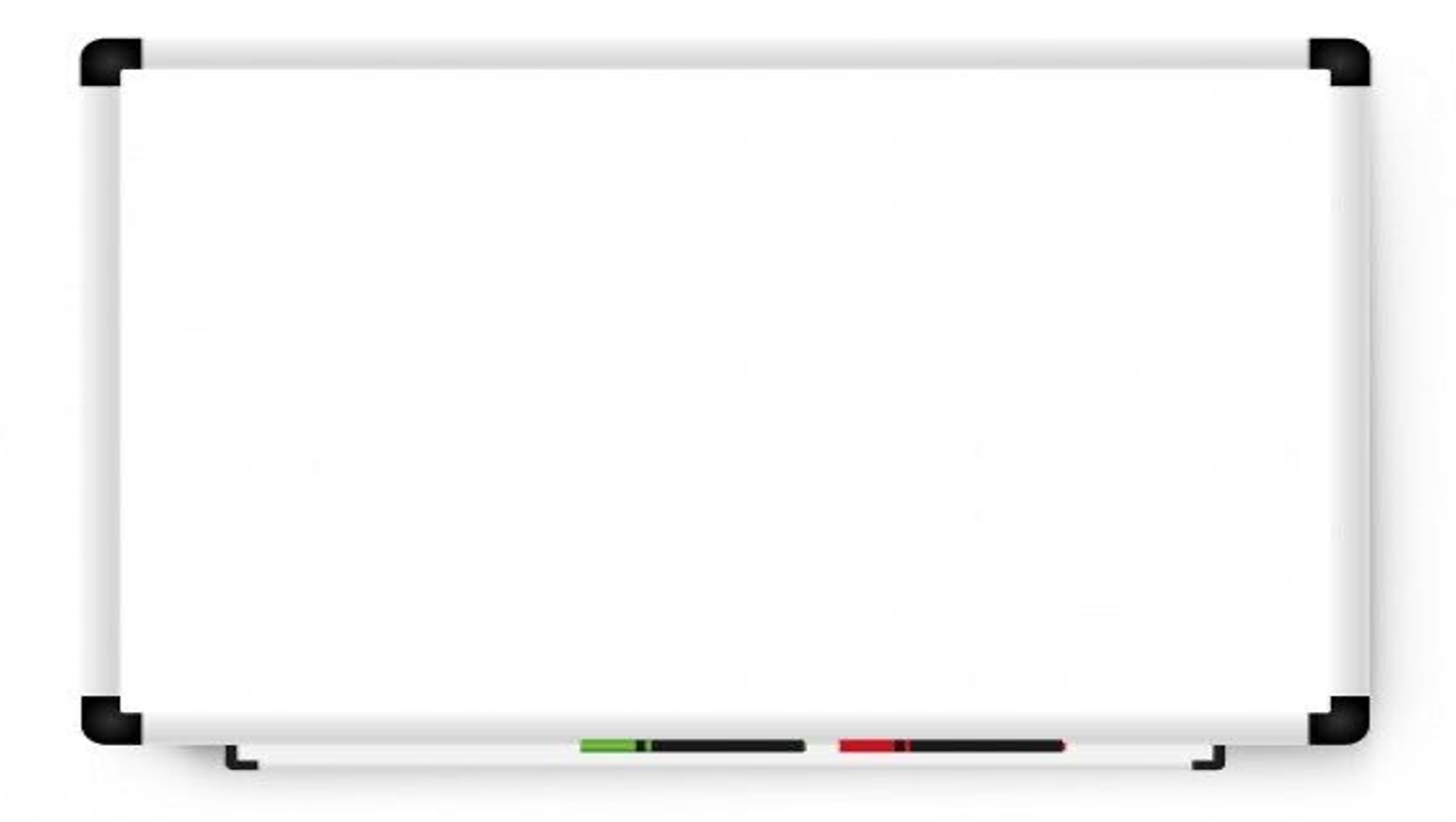 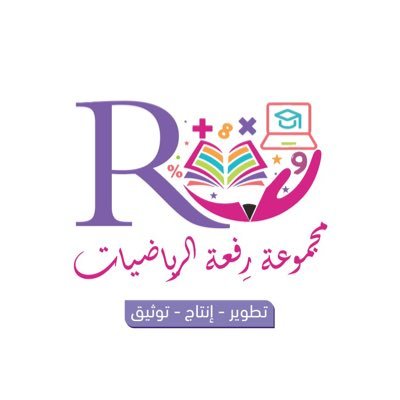 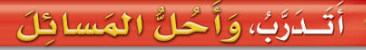 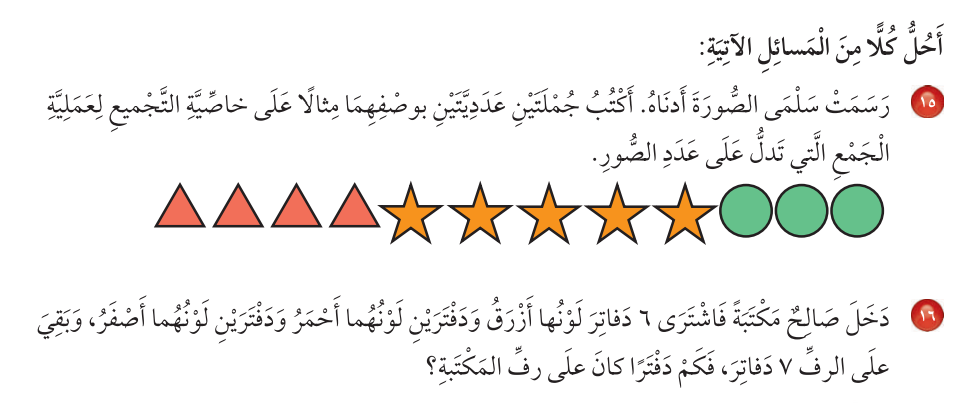 أ.أحـمـد الأحـمـدي  @ahmad9963
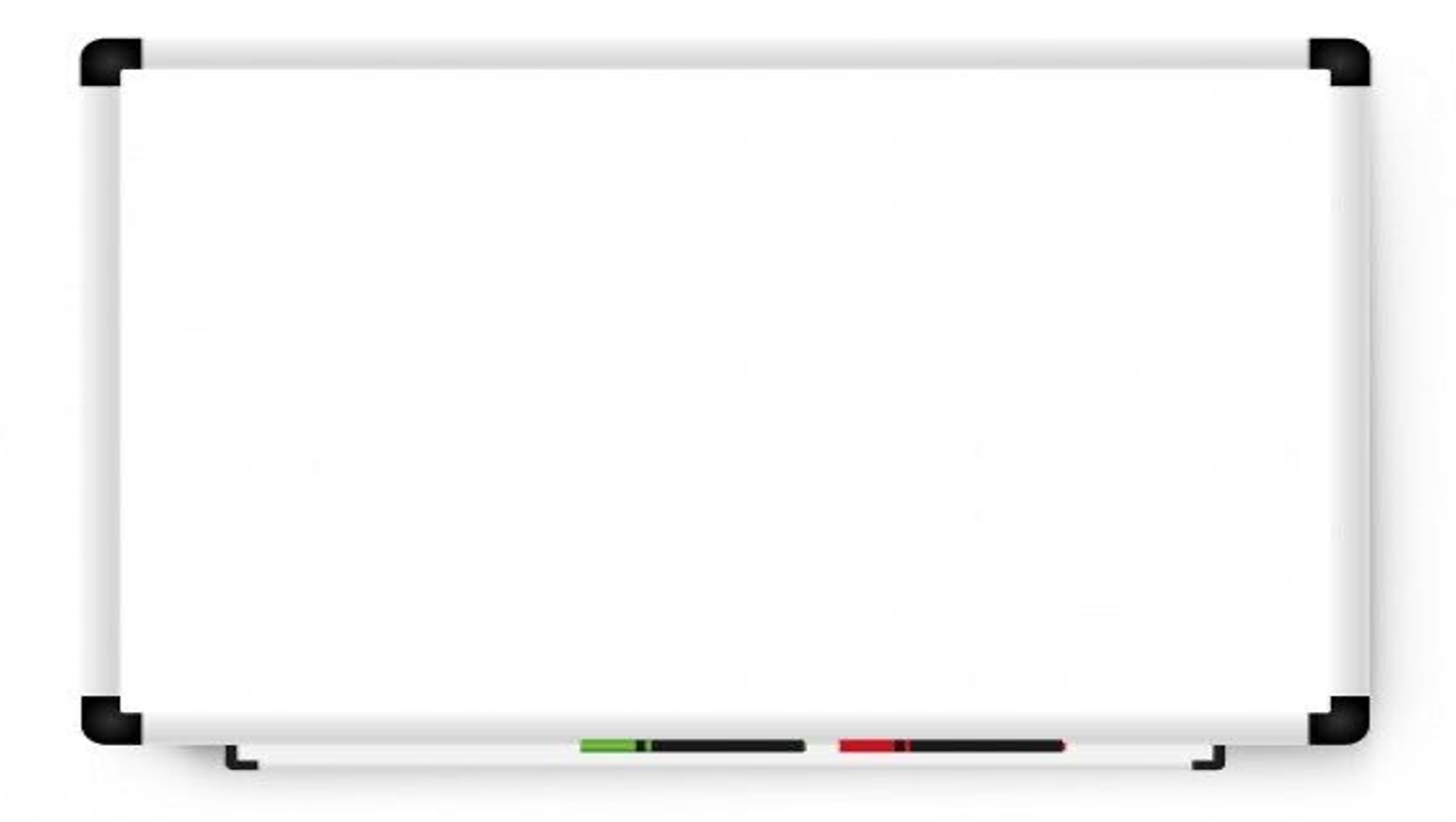 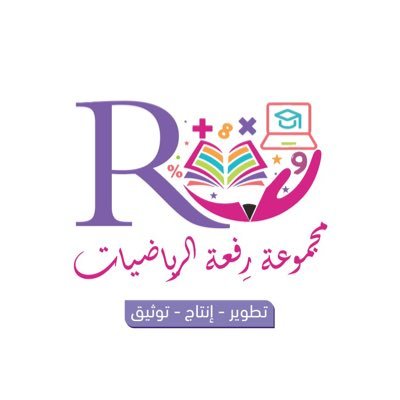 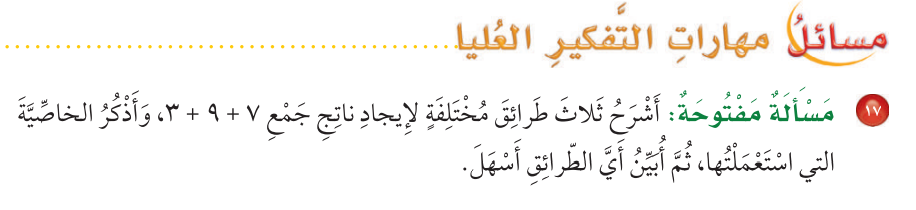 أ.أحـمـد الأحـمـدي  @ahmad9963